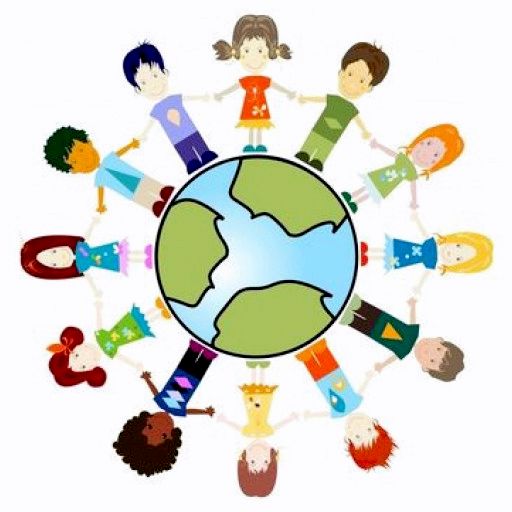 Етикет спілкування в чатах
Чат – це спосіб спілкування користувачів у мережі в режимі реального часу, а також програмне забезпечення, що дозволяє організовувати таке спілкування.
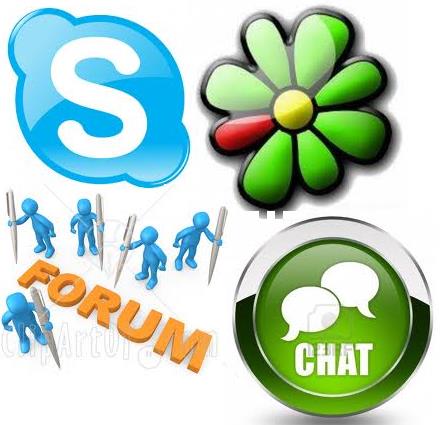 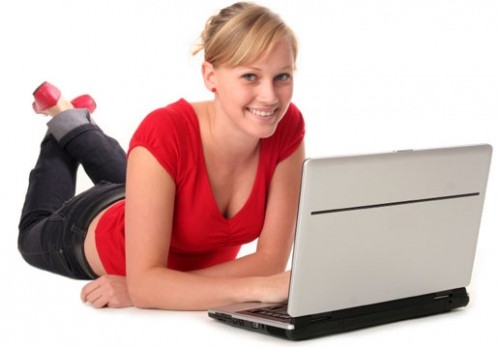 Мотиви відвідування чату
Обмеження
Як і в більшості чатів, у спілкуванні в названому просторі є певні обмеження, за якими слідкують модератори – люди, покликані стежити за порядком.
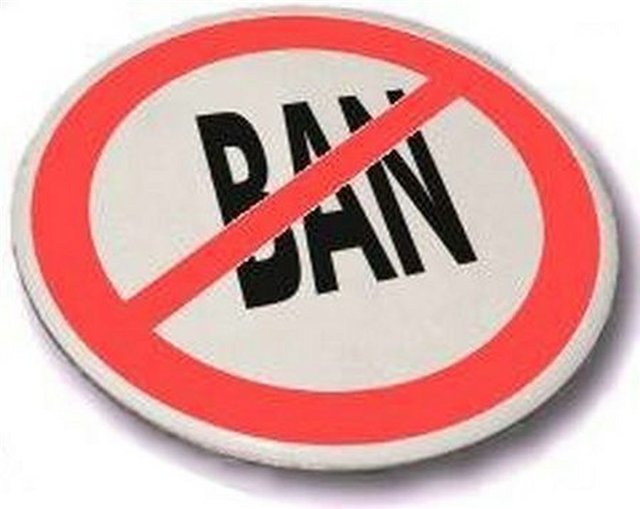 Табу під час спілкування в чаті :